Gunnery Control Handle
1
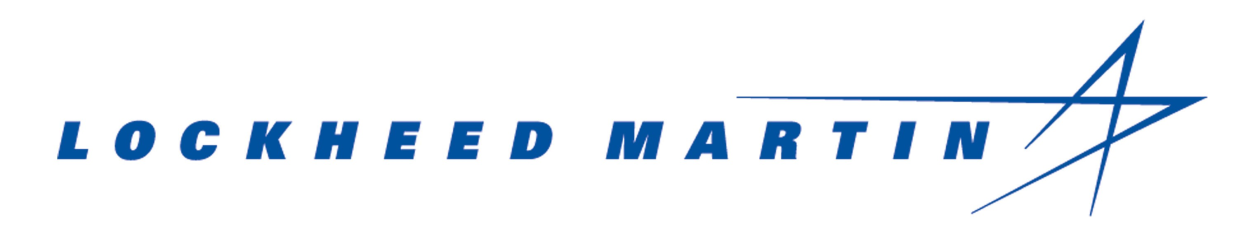 Group 9: Senior Design
Deanna McKenzieMichael D. BrownWilliam Thornton
Presentation Outline
2
Background
Project Introduction
Center Body
Handle Attachment
Haptics
Sensors
Cost Analysis
Conclusion
Future Plans
Background
3
Armored Vehicles
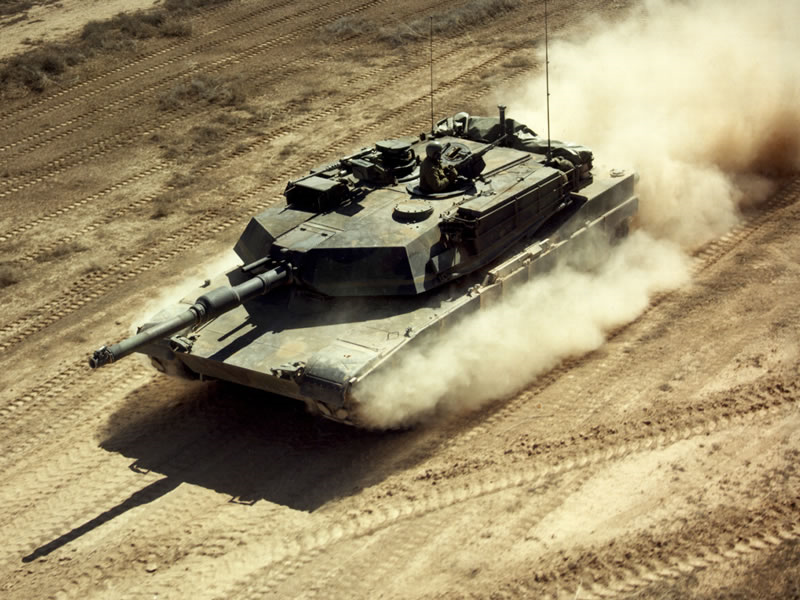 Very expensive pieces of equipment
Pilots cannot always be trained in the field
Need for simulators to help train drivers
There are MANY types of vehicles; hence MANY different simulators
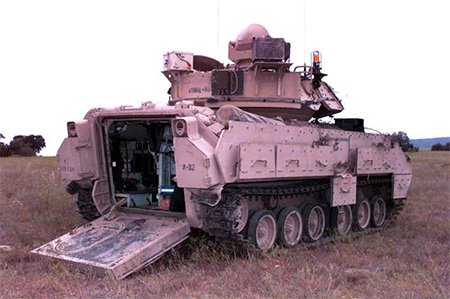 Project Scope
4
Design a generic simulator handle
Reduce Weight
Make handle interchangeable
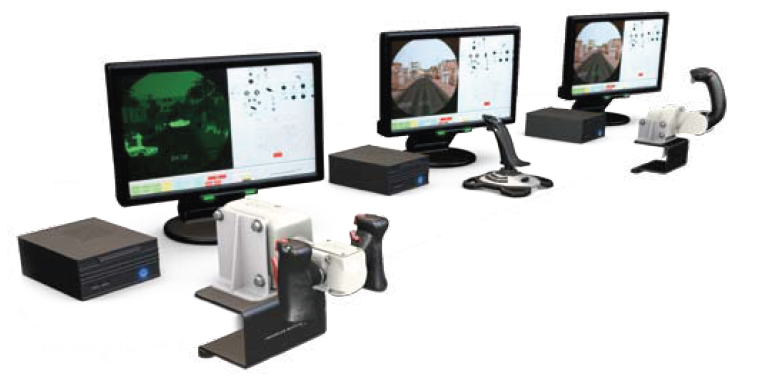 Center Body
5
Design
Aspects
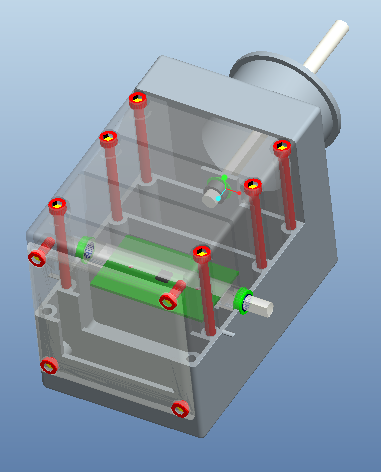 Two shafts = roll and pitch
Accelerometer for roll and pitch sensing
Top and back detachable
Ribbed for support
Center Body
6
Handle bar and ball bearings allow for pitch rotation


Center bar and ball bearings allow for yaw rotation
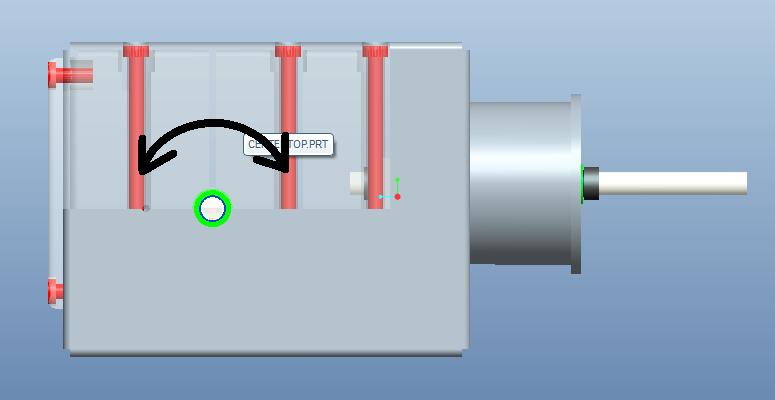 Pitch
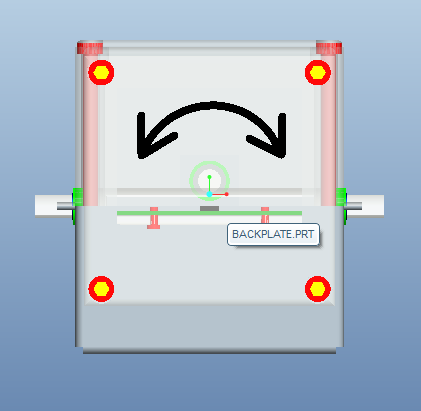 Roll
Handles
7
Detachable handles from a Generic center body
Handles can be removed from the center body
Handles customized to a different vehicle
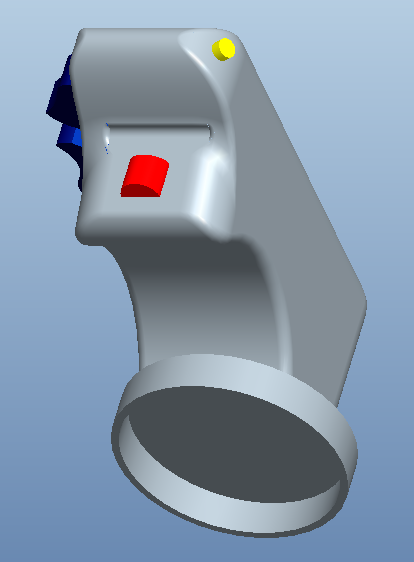 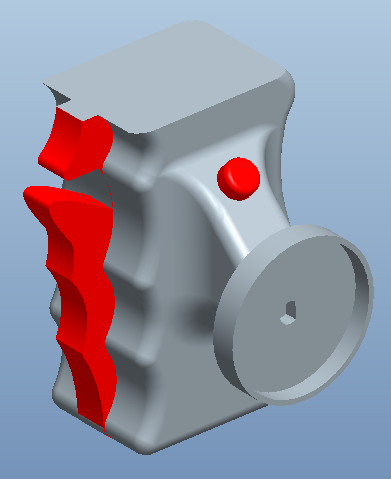 M1-Abrams
M2-Bradley
Handles
8
Properties of each handle:
Customized buttons and triggers
Will connect/disconnect with a keyed shaft
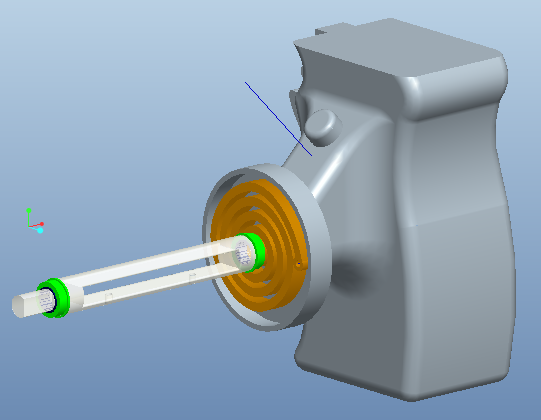 Torsion spring
M1-Abrams
handle
Keyed shaft
Design Selection for Haptic Response
9
Opposing Clock Spring
2 springs per handle
Customized to each handle configuration
Slide onto keyed shaft
Attach to peg on center body
Held in place by handle

Cap to allow150˚ fullangle
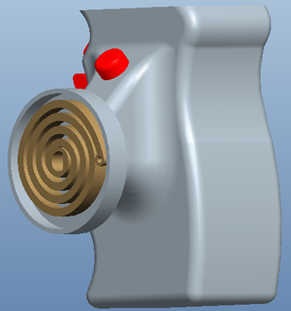 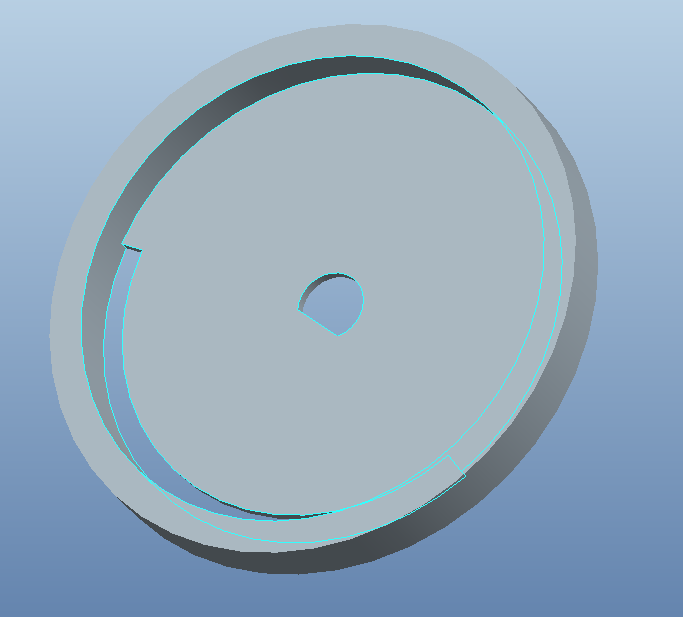 Concept for Handle Sensing Methods
10
Accelerometer
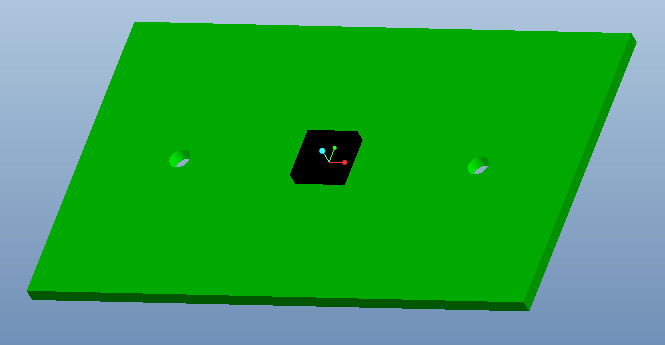 2 dimensional sensing
X-plane measures yaw
Y-plane measures pitch
Attached to handle shaft through center
Circuitry Unknown
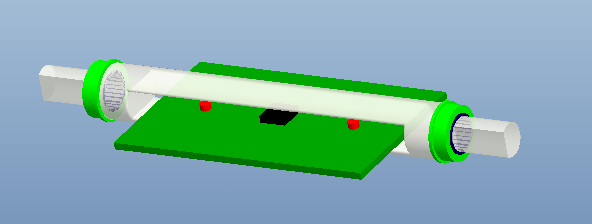 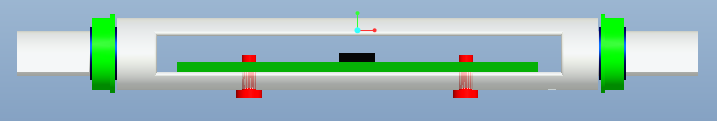 Cost Analysis
11
Unknowns include: Wiring for circuitry, Plastics, Hardware
Final Design
12
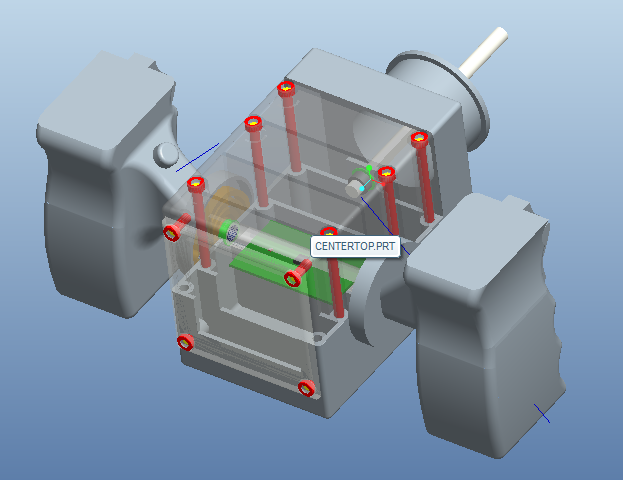 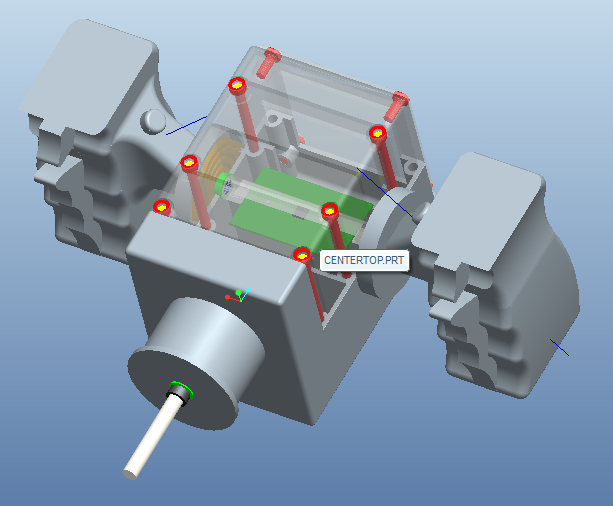 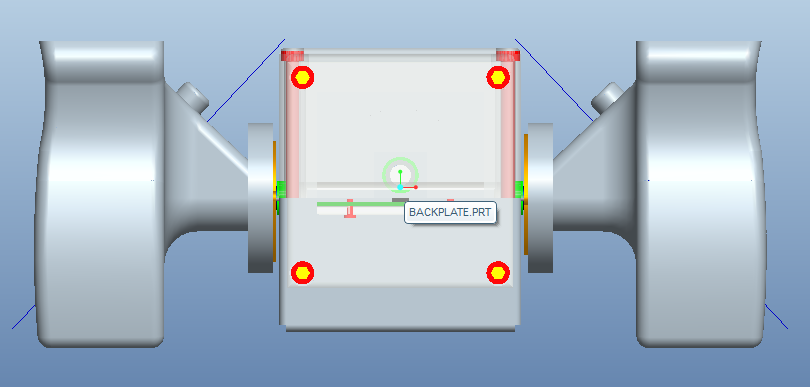 Future Plans
13
Meet with Sponsor with prototype
Finalize Design 
Plastic material testing
Order Materials
Questions
14
???